SBAR Title: Water Conservation
Presented By : With Support From :
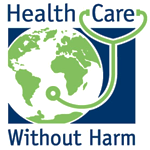 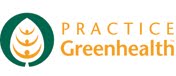 Situation
Describe what is the current state situation.  
Is there a sense of urgency? 
Include photos if applicable. 
Keep to a minimal length, the issue should be understand in simple terms.
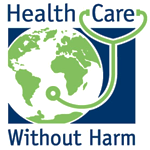 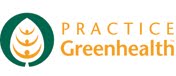 Background
What were the events and/or stakeholders involved that led up to the current state? 
Highlight historical changes or conditions.  Has this been done already?  Are there industry best practices?
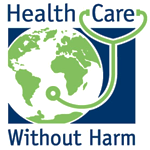 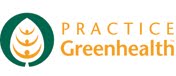 Analysis
What is the data telling us?
Senior leadership needs a clear picture and idea of potential consequences.
Has this been done before? Who have we learned from?
Insert relevant charts, graphs, quotes, etc. – anything can visualize the data.
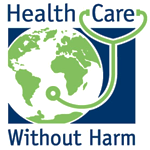 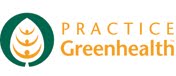 Recommendation
Given the situation, background and analysis, what recommend do you/team make to move forward?
Give specifics, do we need to act now?
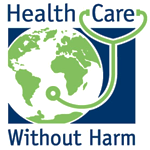 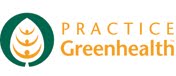